На уведомлении, направленному пользователю земельного участка, добавлен QR-код:
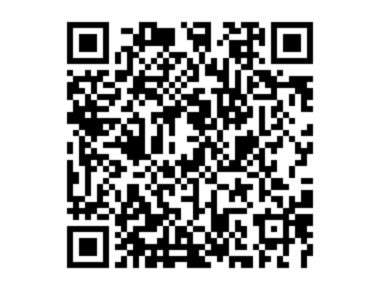 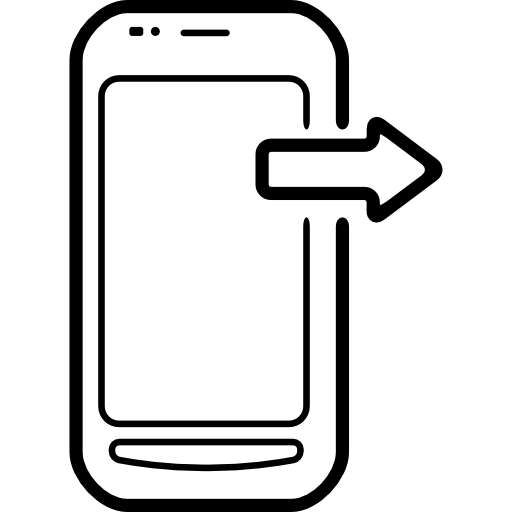 Данный инструмент позволяет создать доступное информационное поле для детального изучения потенциальных вопросов
На ресурсе  размещены 
часто задаваемые вопросы
ПРИМЕР
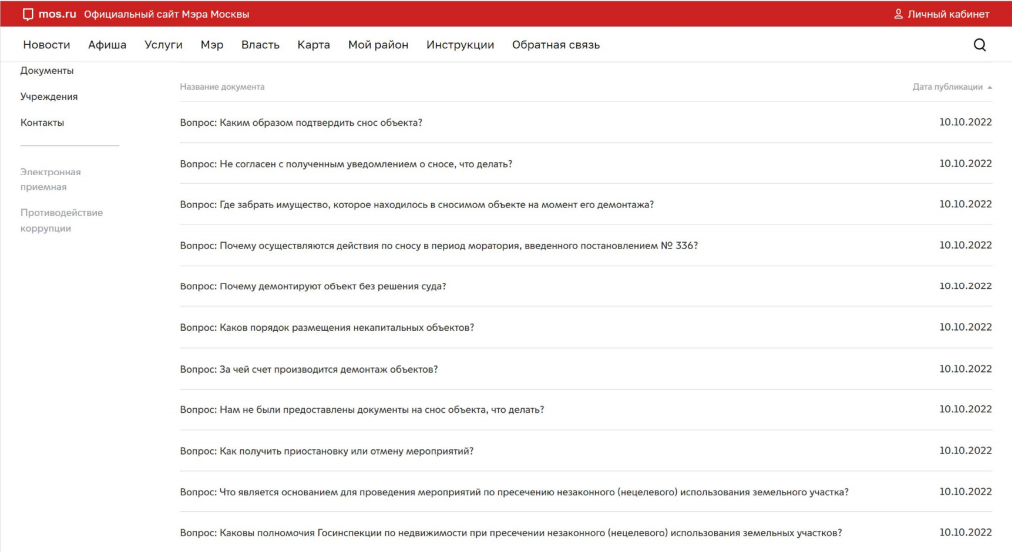 В результате:
Сокращение сроков по устранению нарушений пользователями земельных участков
Снижение нагрузки на электронный документооборот и на горячую линию